Ромашковая 
фантазия
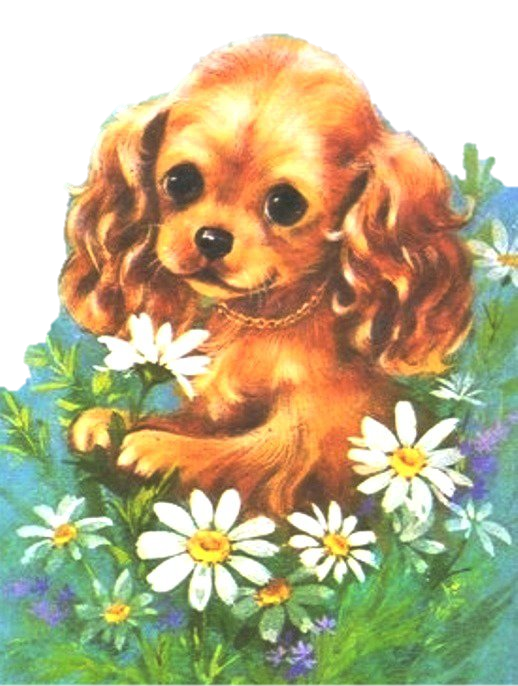 Interactive Book
 for 7 - 10  Formers
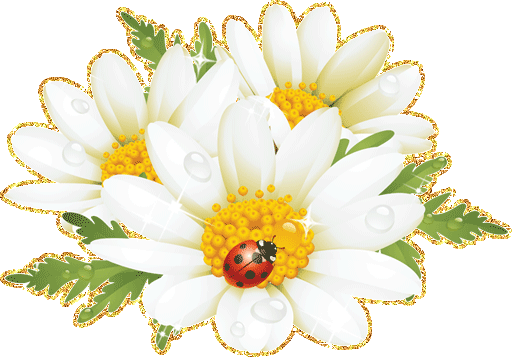 Автор:
Ольга Михайловна Степанова
учитель английского языка 
МБОУ «Цивильская СОШ №1 
имени Героя Советского Союза
 М.В. Силантьева»
города Цивильск Чувашской Республики
2016
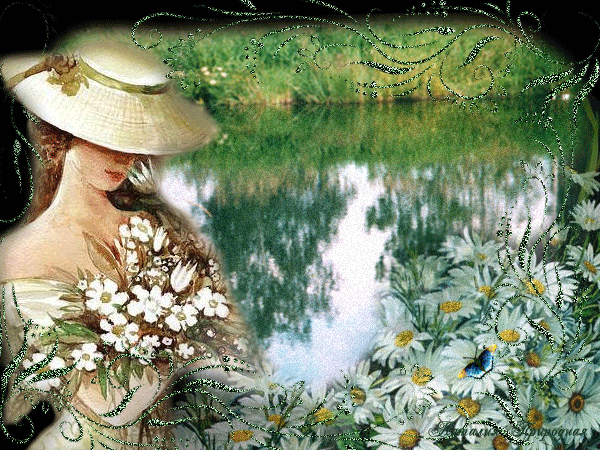 Книга открывается нажатием мышки
 на правый нижний угол страницы.
 Чтобы пролистать книгу обратно, 
надо нажимать на левый нижний угол страницы.
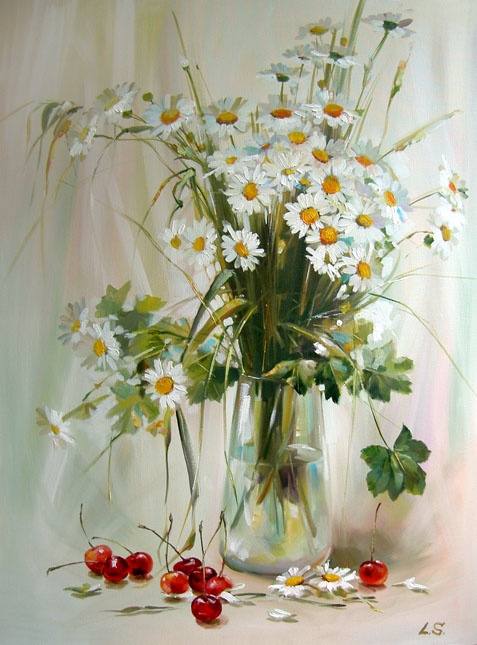 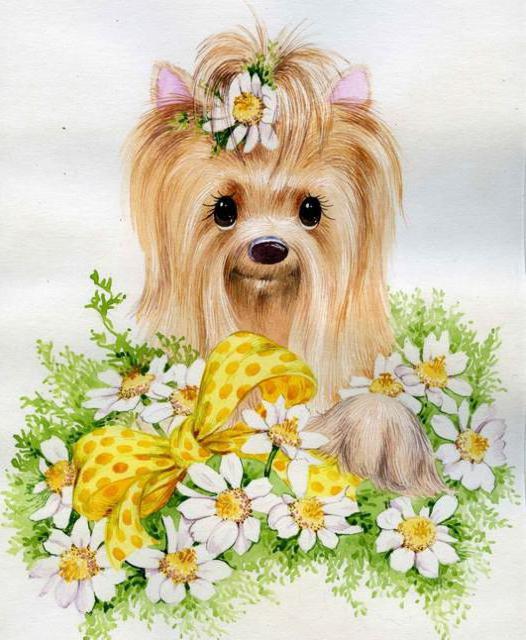 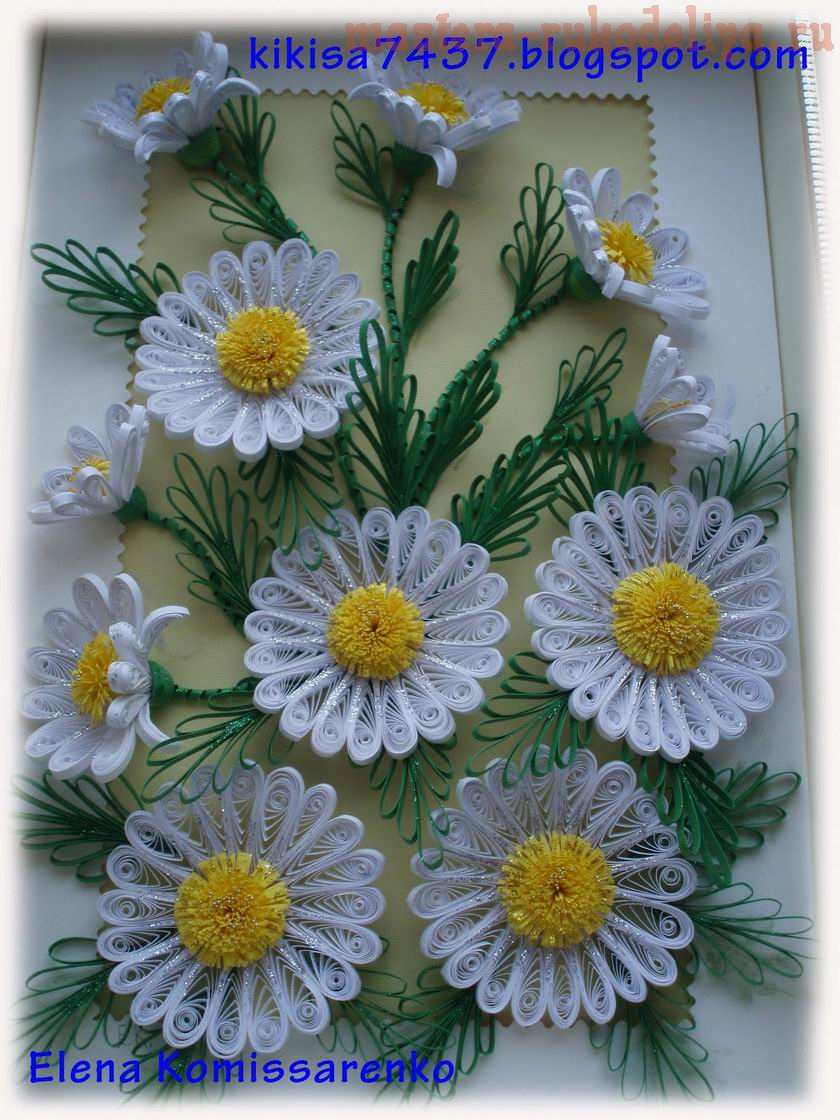 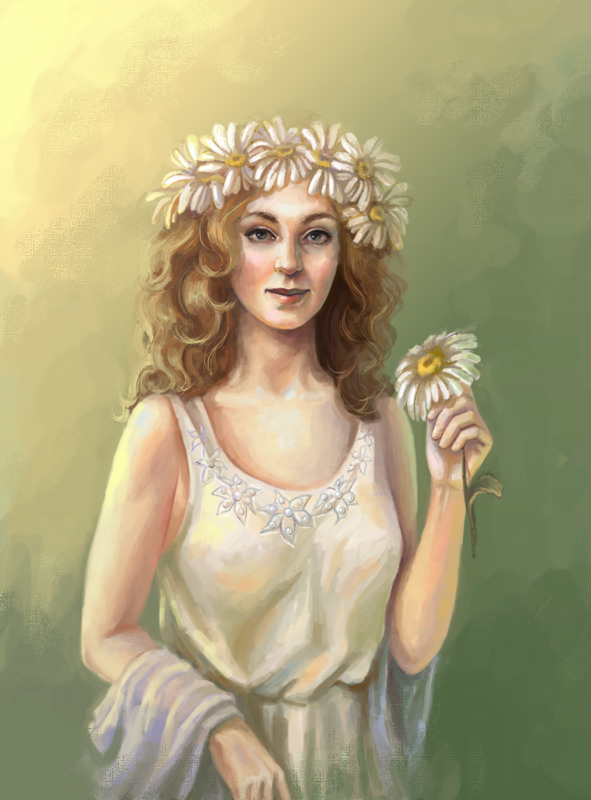 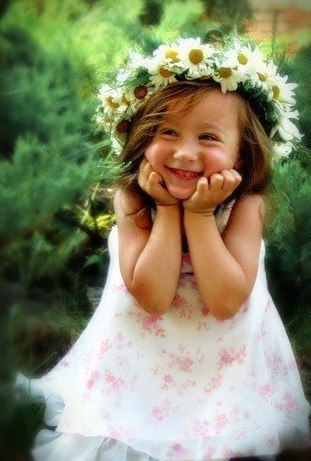 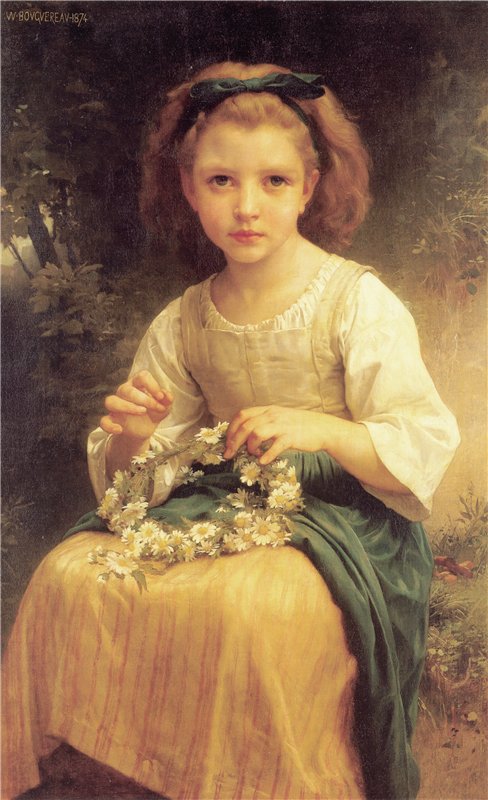 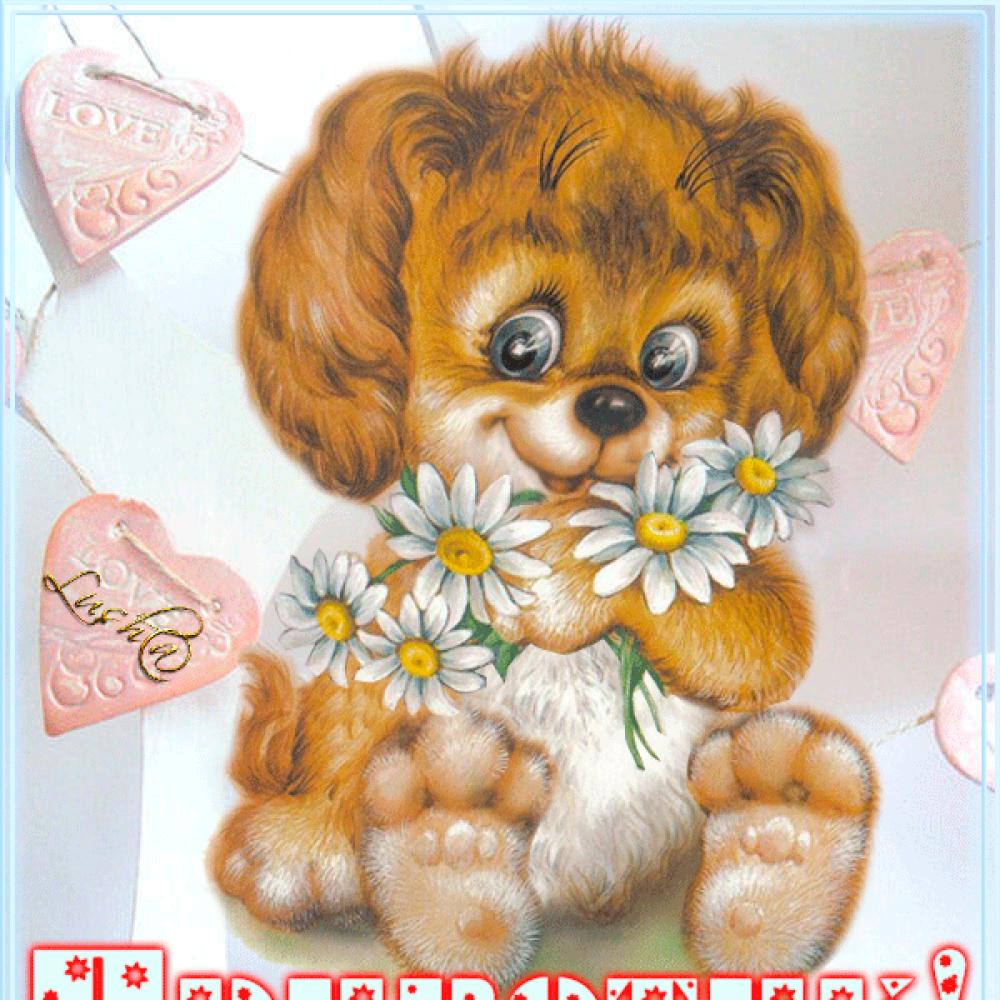 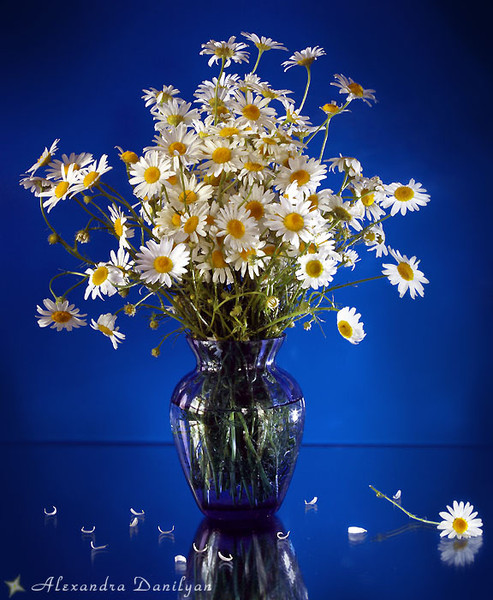 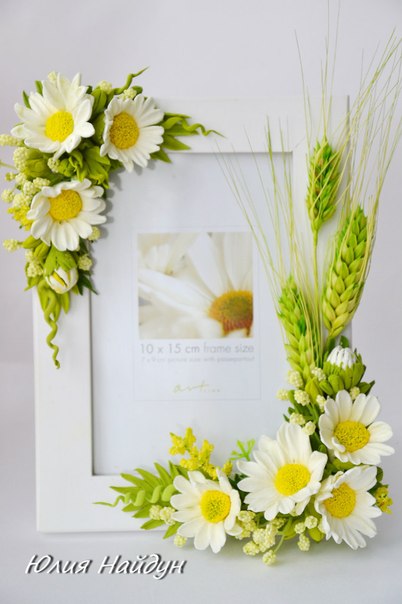 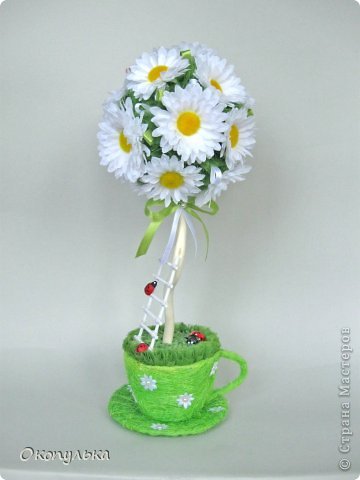 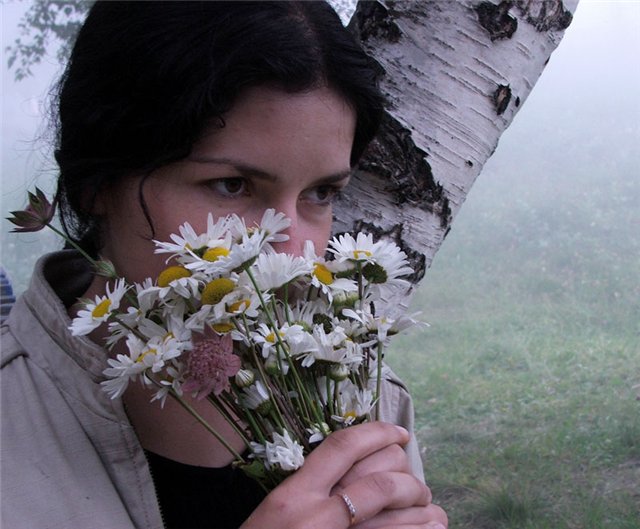 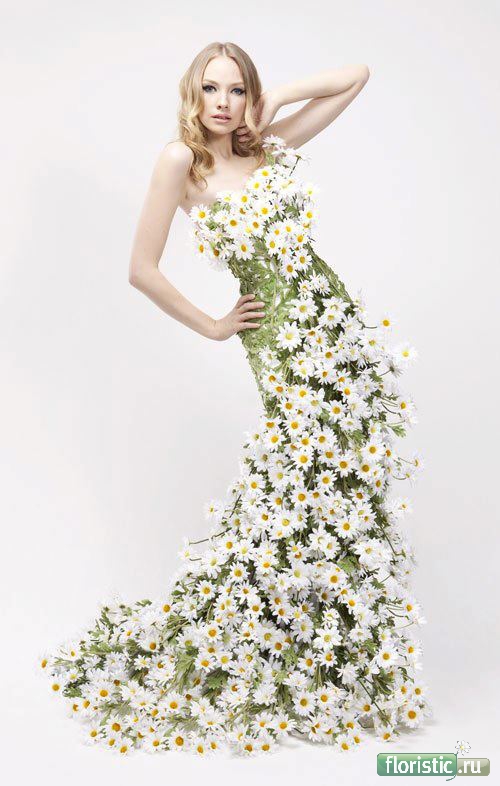 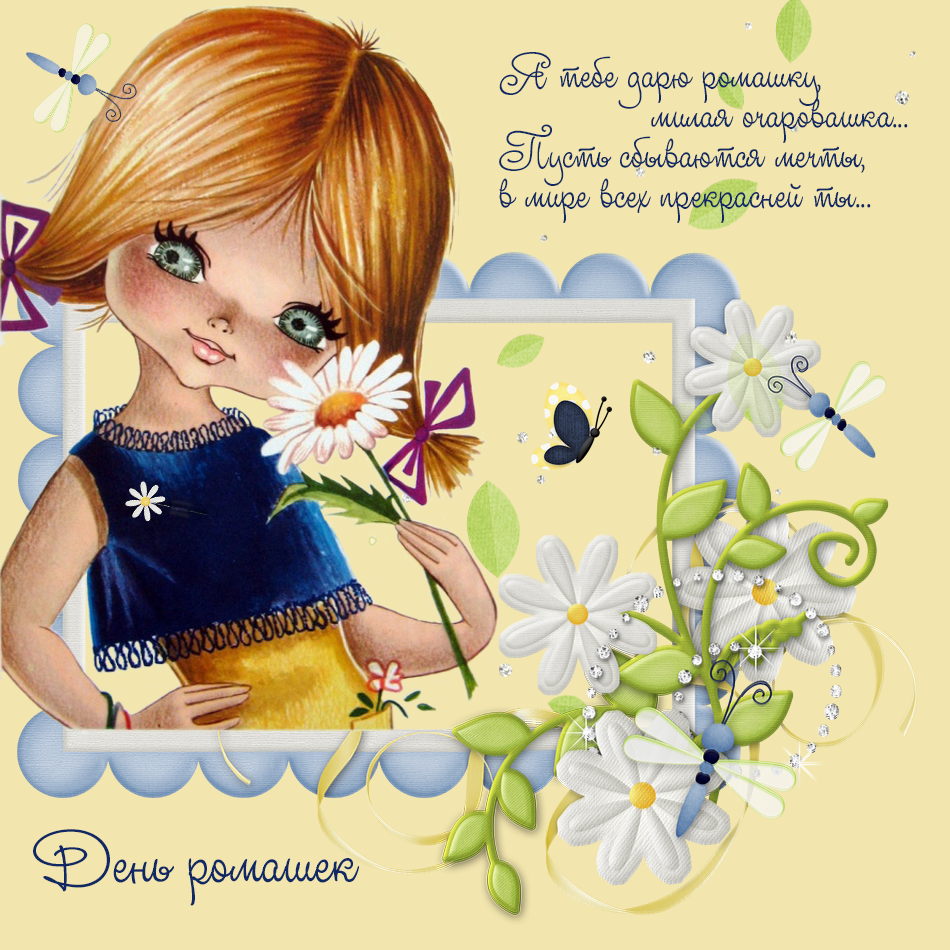 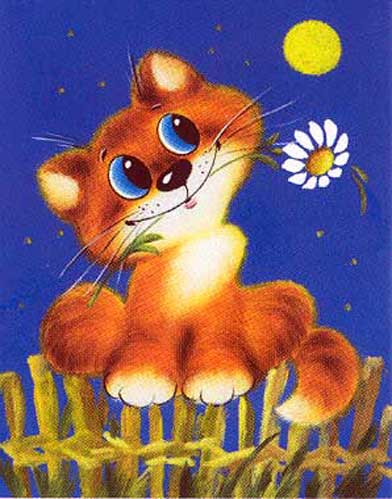 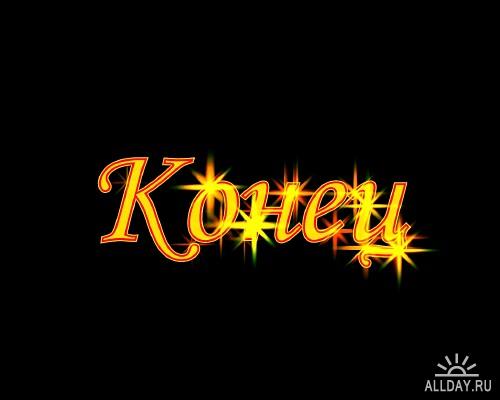 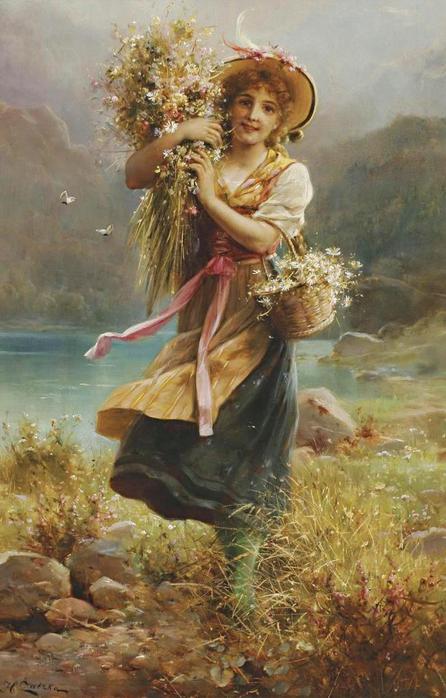 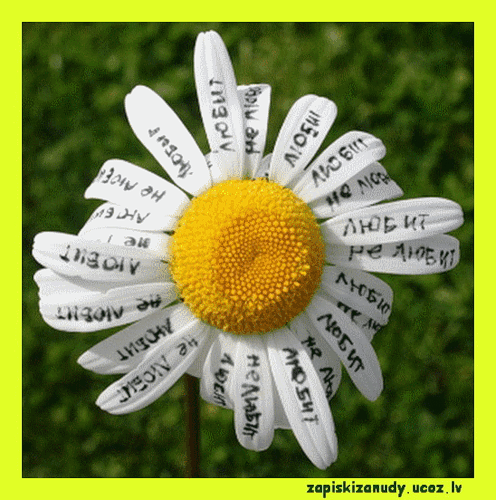 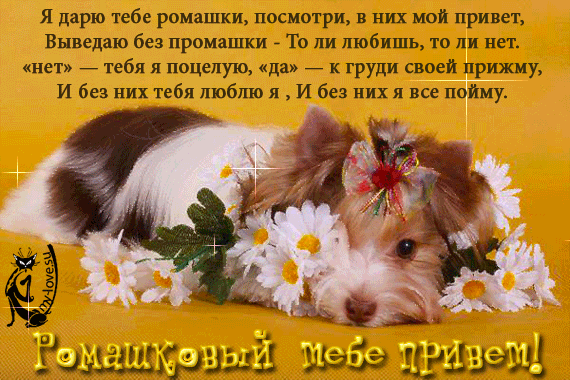 Источники
http://www.playcast.ru/uploads/2012/04/02/3247874.gif
http://3.bp.blogspot.com/-UErACJr9_Ww/Ttvu2Z8eBrI/AAAAAAAAKUM/ElXpEnWUiqg/s1600/D7.jpg
http://stranamasterov.ru/img4/i2013/05/26/1_25.jpg
http://i.imgur.com/5Hb05b5.jpg
http://cp12.nevsepic.com.ua/89/1350080894-0001465-www.nevsepic.com.ua.jpg
http://s003.radikal.ru/i204/1312/83/2389c60661ed.jpg
http://demiart.ru/forum/uploads7/post-88211-1306072288.jpg
https://pp.vk.me/c543101/v543101146/75a7/D8UUNG_raAw.jpg
http://www.tunnel.ru/i/post/33/331872/441761/at186226849.gif
http://cs608717.vk.me/v608717569/2625/Lb3gC4PueK8.jpg
http://www.funnywedding.org/wp-content/uploads/2014/05/Yardley-London-Flower-Dress.jpg
http://my-love.su/data/imagegallery/2bab8c9d-5edf-7951-0470-d07c69be0d04/57816a9d-a793-9232-3529-193ae279d2d3.gif